logo
professional firm with personal attention
Company Name
Company PRESENTATION
Mauris quam dolor, cursus at porta et, luctus eget purus. Nunc tempor luctus interdum.
Lorem Ipsum Dolor Sit Amet, Lacus Nulla Ac Netus Nibh Aliquet, Porttitor Ligula Justo Libero .
CONTENT SLIDE
Lorem Ipsum Dolor Sit Amet, Lacus Nulla Ac Netus Nibh Aliquet, Porttitor Ligula Justo Libero Vivamus Porttitor Dolor, Conubia Mollit. Sapien Nam .
Company SAMPLE TITLE
Lorem Ipsum Dolor Sit Amet, Lacus Nulla Ac Netus Nibh Aliquet, Porttitor Ligula .
Company SAMPLE TITLE
Lorem Ipsum Dolor Sit Amet, Lacus Nulla Ac Netus Nibh Aliquet, Porttitor Ligula .
Company SAMPLE TITLE
Lorem Ipsum Dolor Sit Amet, Lacus Nulla Ac Netus Nibh Aliquet, Porttitor Ligula .
WELCOME SLIDE
Lorem Ipsum Dolor Sit Amet, Lacus Nulla Ac Netus Nibh Aliquet, Porttitor Ligula Justo Libero Vivamus Porttitor Dolor, Conubia Mollit. Sapien Nam .
Lorem Ipsum Dolor Sit Amet, Lacus Nulla Ac Netus Nibh Aliquet, Porttitor Ligula Justo Libero Vivamus Porttitor Dolor, Conubia Mollit. Sapien Nam Suspendisse, Tincidunt Eget Ante Tincidunt, Eros In Auctor Fringilla Praesent At Diam. Lorem Ipsum Dolor Sit Amet, Lacus Nulla Ac Netus Nibh Aliquet, Lorem Ipsum Dolor Sitlorem Ipsum Dolor Sit Amet, Lacus Nulla Ac Netus Nibh Aliquet, Porttitor Ligula Justo
START YOUR BUSINESS WITH US
Lorem Ipsum Dolor Sit Amet, Lacus Nulla Ac Netus Nibh Aliquet, Porttitor Ligula Justo Libero Vivamus Porttitor Dolor, Conubia Mollit. Sapien Nam .
Company SAMPLE TITLE
Lorem Ipsum Dolor Sit Amet, Lacus Nulla Ac Netus Nibh Aliquet, Porttitor Ligula Justo Libero Vivamus Porttitor Dolor, Conubia Mollit. Sapien Nam Suspendisse, Tincidunt Eget Ante Tincidunt, Eros In Auctor Fringilla Praesent At Diam. Lorem Ipsum Dolor Sit Amet, Lacus Nulla Ac Netus Nibh Aliquet, Lorem Ipsum Dolor Sitlorem Ipsum Dolor Sit Amet, Lacus Nulla Ac Netus Nibh Aliquet, Porttitor Ligula Justo
START YOUR BUSINESS WITH US
Company SAMPLE TITLE
Lorem Ipsum Dolor Sit Amet, Lacus Nulla Ac Netus Nibh Aliquet, Porttitor Ligula Justo Libero Vivamus Porttitor Dolor, Conubia Mollit. Sapien Nam Suspendisse, Tincidunt Eget Ante Tincidunt, Eros In Auctor Fringilla Praesent At Diam. Lorem Ipsum Dolor Sit Amet, Lacus Nulla Ac Netus Nibh Aliquet, Lorem Ipsum Dolor Sitlorem .
START YOUR BUSINESS WITH US
Company SAMPLE TITLE
Lorem Ipsum Dolor Sit Amet, Lacus Nulla Ac Netus Nibh Aliquet, Porttitor Ligula Justo Libero Vivamus Porttitor Dolor, Conubia Mollit. Sapien Nam Suspendisse, Tincidunt Eget Ante Tincidunt, Eros In Auctor Fringilla Praesent At Diam. Lorem Ipsum Dolor Sit Amet, Lacus Nulla Ac Netus Nibh Aliquet, Lorem Ipsum Dolor Sitlorem Ipsum Dolor Sit Amet, Lacus Nulla Ac Netus Nibh Aliquet, Porttitor Ligula Justo
START YOUR BUSINESS WITH US
Lorem Ipsum Dolor Sit Amet, Lacus Nulla Ac Netus Nibh Aliquet, Porttitor Ligula Justo Libero Vivamus Porttitor Dolor, Conubia Mollit. Sapien Nam Suspendisse, Tincidunt Eget Ante Tincidunt.
Company SAMPLE TITLE
Company SAMPLE TITLE
Lorem Ipsum Dolor Sit Amet, Lacus Nulla Ac Netus Nibh Aliquet.
Lorem Ipsum Dolor Sit Amet, Lacus Nulla Ac Netus Nibh Aliquet.
Professional firm with Personal Attention
Company SAMPLE TITLE
Lorem Ipsum Dolor Sit Amet, Lacus Nulla Ac Netus Nibh Aliquet, Porttitor Ligula Justo Libero Vivamus Porttitor Dolor, Conubia Mollit. Sapien Nam Suspendisse, Tincidunt Eget Ante Tincidunt, Eros In Auctor Fringilla Praesent At Diam. Lorem Ipsum Dolor Sit Amet, Lacus Nulla Ac Netus Nibh Aliquet, Lorem Ipsum Dolor Sitlorem Ipsum Dolor Sit Amet, Lacus Nulla Ac Netus Nibh Aliquet, Porttitor Ligula Justo
Lorem Ipsum Dolor Sit Amet, Lacus Nulla Ac Netus Nibh Aliquet, Porttitor Ligula Justo Libero Vivamus Porttitor Dolor.
1
Lorem Ipsum Dolor Sit Amet, Lacus Nulla Ac Netus Nibh Aliquet, Porttitor Ligula Justo Libero Vivamus Porttitor Dolor.
2
START YOUR BUSINESS WITH US
Lorem Ipsum Dolor Sit Amet, Lacus Nulla Ac Netus Nibh Aliquet, Porttitor Ligula Justo Libero Vivamus Porttitor Dolor, Conubia Mollit. Sapien Nam Suspendisse.
Company SAMPLE TITLE
Lorem Ipsum Dolor Sit Amet, Lacus Nulla Ac Netus Nibh Aliquet, Porttitor Ligula Justo Libero Vivamus Porttitor Dolor, Conubia Mollit. Sapien Nam Suspendisse, Tincidunt Eget Ante Tincidunt, Eros In Auctor Fringilla Praesent At Diam. Lorem Ipsum Dolor Sit Amet, Lacus Nulla Ac Netus Nibh Aliquet, Lorem Ipsum Dolor Sitlorem Ipsum Dolor Sit Amet, Lacus Nulla Ac Netus Nibh Aliquet, Porttitor Ligula Justo
Company SAMPLE TITLE
START YOUR BUSINESS WITH US
Lorem Ipsum Dolor Sit Amet, Lacus Nulla Ac Netus Nibh Aliquet, Porttitor Ligula Justo Libero Vivamus Porttitor Dolor.
Lorem Ipsum Dolor Sit Amet, Lacus Nulla Ac Netus Nibh Aliquet, Porttitor Ligula Justo Libero Vivamus Porttitor Dolor.
Lorem Ipsum Dolor Sit Amet, Lacus Nulla Ac Netus Nibh Aliquet, Porttitor Ligula Justo Libero Vivamus Porttitor Dolor, Conubia Mollit. Sapien Nam Suspendisse, Tincidunt Eget Ante Tincidunt, Eros In Auctor Fringilla Praesent At Diam. Lorem Ipsum Dolor Sit Amet.
Lorem Ipsum Dolor Sit Amet, Lacus Nulla Ac Netus Nibh Aliquet, Porttitor Ligula Justo Libero Vivamus Porttitor Dolor.
Professional firm with personal attention
Company SAMPLE TITLE
Lorem Ipsum Dolor Sit Amet, Lacus Nulla Ac Netus Nibh Aliquet, Porttitor Ligula Justo Libero Vivamus Porttitor Dolor, Conubia Mollit. Sapien Nam Suspendisse, Tincidunt Eget Ante Tincidunt, Eros In Auctor Fringilla Praesent At Diam. Lorem Ipsum Dolor Sit Amet, Lacus Nulla Ac Netus Nibh Aliquet, Lorem Ipsum Dolor Sitlorem Ipsum Dolor Sit Amet, Lacus Nulla Ac Netus Nibh Aliquet, Porttitor Ligula Justo
TITLE HERE
TITLE HERE
Lorem Ipsum Dolor Sit Amet, Lacus Nulla Ac Netus Nibh Aliquet, Porttitor Ligula Justo Libero Vivamus Porttitor Dolor, Conubia Mollit. Sapien Nam Suspendisse, Tincidunt Eget Ante Tincidunt, Eros In Auctor Fringilla Praesent At Diam.
Lorem Ipsum Dolor Sit Amet, Lacus Nulla Ac Netus Nibh Aliquet, Porttitor Ligula Justo Libero Vivamus Porttitor Dolor, Conubia Mollit. Sapien Nam Suspendisse, Tincidunt Eget Ante Tincidunt, Eros In Auctor Fringilla Praesent At Diam.
Company SAMPLE TITLE
Lorem Ipsum Dolor Sit Amet, Lacus Nulla Ac Netus Nibh Aliquet, Porttitor Ligula Justo Libero Vivamus Porttitor Dolor, Conubia Mollit. Sapien Nam Suspendisse, Tincidunt Eget Ante Tincidunt, Eros In Auctor Fringilla Praesent At Diam. Lorem Ipsum Dolor Sit Amet, Lacus Nulla Ac Netus Nibh Aliquet, Lorem Ipsum Dolor Sitlorem Ipsum Dolor Sit Amet, Lacus Nulla Ac Netus Nibh Aliquet, Porttitor Ligula Justo
START YOUR BUSINESS WITH US
Company SAMPLE TITLE
Lorem Ipsum Dolor Sit Amet, Lacus Nulla Ac Netus Nibh Aliquet, Porttitor Ligula Justo Libero Vivamus Porttitor Dolor, Conubia Mollit. Sapien Nam Suspendisse, Tincidunt Eget Ante Tincidunt, Eros In Auctor Fringilla Praesent At Diam. Lorem Ipsum Dolor Sit Amet, Lacus Nulla Ac Netus Nibh Aliquet, Lorem Ipsum Dolor Sitlorem Ipsum Dolor Sit Amet, Lacus Nulla Ac Netus Nibh Aliquet, Porttitor Ligula Justo
Company SAMPLE TITLE
Company SAMPLE TITLE
Lorem Ipsum Dolor Sit Amet, Lacus Nulla Ac Netus Nibh Aliquet.
Lorem Ipsum Dolor Sit Amet, Lacus Nulla Ac Netus Nibh Aliquet.
professional firm with personal attention
Company SAMPLE TITLE
Lorem Ipsum Dolor Sit Amet, Lacus Nulla Ac Netus Nibh Aliquet, Porttitor Ligula Justo Libero Vivamus Porttitor Dolor, Conubia Mollit.
Lorem Ipsum Dolor Sit Amet, Lacus Nulla Ac Netus Nibh Aliquet, Porttitor Ligula Justo Libero Vivamus Porttitor.
Lorem Ipsum Dolor Sit Amet, Lacus Nulla Ac Netus Nibh Aliquet, Porttitor Ligula Justo Libero.
Professional firm with personal attention
Lorem Ipsum Dolor Sit Amet, Lacus Nulla Ac Netus Nibh Aliquet, Porttitor Ligula Justo Libero Vivamus Porttitor Dolor, Conubia Mollit. Sapien Nam Suspendisse.
Company SAMPLE TITLE
Company SAMPLE TITLE
Lorem Ipsum Dolor Sit Amet, Lacus Nulla Ac Netus Nibh Aliquet.
Lorem Ipsum Dolor Sit Amet, Lacus Nulla Ac Netus Nibh Aliquet.
Lorem Ipsum Dolor Sit Amet, Lacus Nulla Ac Netus Nibh Aliquet, Porttitor Ligula Justo Libero Vivamus Porttitor Dolor, Conubia Mollit. Sapien Nam Suspendisse, Tincidunt Eget Ante Tincidunt.
INFORMATION FIRM
Lorem Ipsum Dolor Sit Amet, Lacus Nulla Ac Netus Nibh Aliquet, Porttitor Ligula Justo Libero Vivamus Porttitor Dolor, Conubia Mollit. Sapien Nam Suspendisse.
FIRM INFORMATION
LOREM IPSUM DOLOR SIT AMET, LACUS NULLA AC NETUS NIBH ALIQUET, PORTTITOR LIGULA JUSTO LIBERO VIVAMUS PORTTITOR DOLOR, CONUBIA MOLLIT. SAPIEN NAM SUSPENDISSE, TINCIDUNT EGET ANTE TINCIDUNT.
Company SAMPLE TITLE
Lorem Ipsum Dolor Sit Amet, Lacus Nulla Ac Netus Nibh Aliquet, Porttitor Ligula Justo Libero Vivamus Porttitor Dolor, Conubia Mollit. Sapien Nam Suspendisse, Tincidunt Eget Ante Tincidunt, Eros In Auctor Fringilla Praesent At Diam. Lorem Ipsum Dolor Sit Amet, Lacus Nulla Ac Netus Nibh Aliquet, Lorem Ipsum Dolor Sitlorem Ipsum Dolor Sit Amet, Lacus Nulla Ac Netus Nibh Aliquet, Porttitor Ligula Justo
Company SAMPLE TITLE
Lorem Ipsum Dolor Sit Amet, Lacus Nulla Ac Netus Nibh Aliquet, Porttitor Ligula Justo Libero Vivamus Porttitor Dolor, Conubia Mollit. Sapien Nam Suspendisse, Tincidunt Eget Ante Tincidunt, Eros In Auctor Fringilla Praesent At Diam. Lorem Ipsum Dolor Sit
Company SAMPLE TITLE
Lorem Ipsum Dolor Sit Amet, Lacus Nulla Ac Netus Nibh Aliquet, Porttitor Ligula Justo Libero Vivamus Porttitor Dolor, Conubia Mollit. Sapien Nam Suspendisse, Tincidunt Eget Ante Tincidunt, Eros In Auctor Fringilla Praesent At Diam. Lorem Ipsum Dolor Sit
TITLE ICON
INFORMATION FIRM
Lorem Ipsum Dolor Sit Amet, Lacus Nulla Ac Netus Nibh Aliquet, Porttitor Ligula Justo Libero .
Company SAMPLE TITLE
TITLE ICON
Lorem Ipsum Dolor Sit Amet, Lacus Nulla Ac Netus Nibh Aliquet, Porttitor Ligula Justo Libero .
Lorem Ipsum Dolor Sit Amet, Lacus Nulla Ac Netus Nibh Aliquet, Porttitor Ligula Justo Libero Vivamus Porttitor Dolor, Conubia Mollit. Sapien Nam Suspendisse, Tincidunt Eget Ante Tincidunt, Eros In Auctor Fringilla Praesent At Diam. Lorem Ipsum Dolor Sit Amet, Lacus Nulla Ac Netus Nibh Aliquet, Lorem Ipsum Dolor Sitlorem Ipsum Dolor Sit Amet, Lacus Nulla Ac Netus Nibh Aliquet, Porttitor Ligula Justo
TITLE ICON
Lorem Ipsum Dolor Sit Amet, Lacus Nulla Ac Netus Nibh Aliquet, Porttitor Ligula Justo Libero .
THE INFORMATION
Lorem Ipsum Dolor Sit Amet, Lacus Nulla Ac Netus Nibh Aliquet, Porttitor Ligula Justo Libero Vivamus Porttitor Dolor, Conubia Mollit. Sapien Nam Suspendisse.
Company SAMPLE TITLE
Company SAMPLE TITLE
Company SAMPLE TITLE
START YOUR BUSINESS WITH US
Lorem Ipsum Dolor Sit Amet, Lacus Nulla Ac Netus Nibh Aliquet, Porttitor Ligula Justo Libero Vivamus Porttitor Dolor, Conubia Mollit. Sapien Nam Suspendisse, Tincidunt Eget Ante.
TITLE ICON
TITLE ICON
Lorem Ipsum Dolor Sit Amet, Lacus Nulla Ac Netus Nibh Aliquet, Porttitor Ligula Justo Libero .
Lorem Ipsum Dolor Sit Amet, Lacus Nulla Ac Netus Nibh Aliquet, Porttitor Ligula Justo Libero .
START YOUR BUSINESS WITH US
Company PRESENTATION
Mauris quam dolor, cursus at porta et, luctus eget purus. Nunc tempor luctus interdum.
Company SAMPLE TITLE
Lorem Ipsum Dolor Sit Amet, Lacus Nulla Ac Netus Nibh Aliquet, Porttitor Ligula Justo Libero Vivamus Porttitor Dolor, Conubia Mollit. Sapien Nam Suspendisse, Tincidunt Eget Ante Tincidunt, Eros In Auctor Fringilla Praesent At Diam. Lorem Ipsum Dolor Sit Amet, Lacus Nulla Ac Netus Nibh Aliquet, Lorem Ipsum Dolor Sitlorem Ipsum Dolor Sit Amet, Lacus Nulla Ac Netus Nibh Aliquet, Porttitor Ligula Justo
TITLE ICON
TITLE ICON
TITLE ICON
Lorem Ipsum Dolor Sit Amet, Lacus Nulla Ac Netus Nibh Aliquet, Porttitor Ligula Justo Libero Vivamus Porttitor Dolor, Conubia Mollit. Sapien Nam Suspendisse.
Lorem Ipsum Dolor Sit Amet, Lacus Nulla Ac Netus Nibh Aliquet, Porttitor Ligula Justo Libero Vivamus Porttitor Dolor, Conubia Mollit. Sapien Nam Suspendisse.
Lorem Ipsum Dolor Sit Amet, Lacus Nulla Ac Netus Nibh Aliquet, Porttitor Ligula Justo Libero Vivamus Porttitor Dolor, Conubia Mollit. Sapien Nam Suspendisse.
professional firm with personal attention
TITLE ICON
TITLE ICON
TITLE ICON
Lorem Ipsum Dolor Sit Amet, Lacus Nulla Ac Netus Nibh Aliquet, Porttitor Ligula Justo Libero Vivamus Porttitor Dolor, Conubia Mollit. Sapien Nam Suspendisse.
Lorem Ipsum Dolor Sit Amet, Lacus Nulla Ac Netus Nibh Aliquet, Porttitor Ligula Justo Libero Vivamus Porttitor Dolor, Conubia Mollit. Sapien Nam Suspendisse.
Lorem Ipsum Dolor Sit Amet, Lacus Nulla Ac Netus Nibh Aliquet, Porttitor Ligula Justo Libero Vivamus Porttitor Dolor, Conubia Mollit. Sapien Nam Suspendisse.
Lorem Ipsum Dolor Sit Amet, Lacus Nulla Ac Netus Nibh Aliquet, Porttitor Ligula Justo Libero Vivamus Porttitor Dolor, Conubia Mollit. Sapien Nam Suspendisse, Tincidunt Eget Ante Tincidunt, Eros In Auctor Fringilla Praesent At Diam. Lorem Ipsum Dolor Sit Amet, Lacus Nulla .
SLIDE PICTURE
Lorem Ipsum Dolor Sit Amet, Lacus Nulla Ac Netus Nibh Aliquet, Porttitor Ligula Justo Libero Vivamus Porttitor Dolor, Conubia Mollit. Sapien Nam Suspendisse.
Lorem Ipsum Dolor Sit Amet, Lacus Nulla Ac Netus Nibh Aliquet, Porttitor Ligula Justo Libero Vivamus Porttitor Dolor, Conubia Mollit.
Lorem Ipsum Dolor Sit Amet, Lacus Nulla Ac Netus Nibh Aliquet, Porttitor Ligula Justo Libero Vivamus Porttitor Dolor, Conubia Mollit.
Lorem Ipsum Dolor Sit Amet, Lacus Nulla Ac Netus Nibh Aliquet, Porttitor Ligula Justo Libero Vivamus Porttitor Dolor, Conubia Mollit.
Lorem Ipsum Dolor Sit Amet, Lacus Nulla Ac Netus Nibh Aliquet, Porttitor Ligula Justo Libero Vivamus Porttitor Dolor, Conubia Mollit.
SLIDE PICTURE
Lorem Ipsum Dolor Sit Amet, Lacus Nulla Ac Netus Nibh Aliquet, Porttitor Ligula Justo Libero Vivamus Porttitor Dolor, Conubia Mollit. Sapien Nam Suspendisse.
Lorem Ipsum Dolor Sit Amet, Lacus Nulla Ac Netus Nibh Aliquet, Porttitor Ligula Justo Libero Vivamus Porttitor Dolor.
Lorem Ipsum Dolor Sit Amet, Lacus Nulla Ac Netus Nibh Aliquet, Porttitor Ligula Justo Libero Vivamus Porttitor Dolor.
PICTURE ONE
Lorem Ipsum Dolor Sit Amet, Lacus Nulla Ac Netus Nibh Aliquet, Porttitor Ligula Justo Libero Vivamus Porttitor Dolor, Conubia Mollit. Sapien Nam Suspendisse, Tincidunt Eget Ante Tincidunt, Eros In Auctor Fringilla Praesent At Diam. Lorem Ipsum Dolor Sit Amet, Lacus Nulla .
PICTURE TWO
Lorem Ipsum Dolor Sit Amet, Lacus Nulla Ac Netus Nibh Aliquet, Porttitor Ligula Justo Libero Vivamus Porttitor Dolor, Conubia Mollit. Sapien Nam Suspendisse, Tincidunt Eget Ante Tincidunt, Eros In Auctor Fringilla Praesent At Diam. Lorem Ipsum Dolor Sit Amet, Lacus Nulla .
01
PROFESSIONAL FIRM WITH PERSONAL ATTENTION
Lorem Ipsum Dolor Sit Amet, Lacus Nulla Ac Netus Nibh Aliquet, Porttitor Ligula Justo Libero Vivamus Porttitor Dolor, Conubia Mollit. Sapien Nam Suspendisse, Tincidunt Eget Ante Tincidunt, Eros In Auctor Fringilla Praesent At Diam. Lorem Ipsum Dolor Sit Amet, Lacus Nulla .
02
PROFESSIONAL FIRM WITH PERSONAL ATTENTION
Lorem Ipsum Dolor Sit Amet, Lacus Nulla Ac Netus Nibh Aliquet, Porttitor Ligula Justo Libero Vivamus Porttitor Dolor, Conubia Mollit. Sapien Nam Suspendisse, Tincidunt Eget Ante Tincidunt, Eros In Auctor Fringilla Praesent At Diam. Lorem Ipsum Dolor Sit Amet, Lacus Nulla .
START YOUR BUSINESS WITH US
Lorem Ipsum Dolor Sit Amet, Lacus Nulla Ac Netus Nibh Aliquet, Porttitor Ligula Justo Libero Vivamus Porttitor Dolor, Conubia Mollit. Sapien Nam Suspendisse, Tincidunt Eget Ante Tincidunt.
Lorem Ipsum Dolor Sit Amet, Lacus Nulla Ac Netus Nibh Aliquet, Porttitor Ligula Justo Libero Vivamus Porttitor Dolor, Conubia Mollit.
Lorem Ipsum Dolor Sit Amet, Lacus Nulla Ac Netus Nibh Aliquet, Porttitor Ligula Justo Libero Vivamus Porttitor Dolor, Conubia Mollit.
CHART SLIDES
Company SAMPLE TITLE
Lorem Ipsum Dolor Sit Amet, Lacus Nulla Ac Netus Nibh Aliquet, Porttitor Ligula Justo Libero Vivamus Porttitor Dolor, Conubia Mollit. Sapien Nam Suspendisse, Tincidunt Eget Ante Tincidunt, Eros In Auctor Fringilla Praesent At Diam. Lorem Ipsum Dolor Sit Amet, Lacus Nulla Ac Netus Nibh Aliquet, Lorem Ipsum Dolor Sitlorem Ipsum Dolor Sit Amet, Lacus Nulla Ac Netus Nibh Aliquet, Porttitor Ligula Justo
NOTE :
Lorem ipsum dolor sit amet, lacus nulla ac netus nibh aliquet, porttitor ligula justo libero vivamus porttitor dolor, conubia mollit. Sapien nam suspendisse, tincidunt eget ante tincidunt, eros in auctor fringilla praesent at diam.
CHART SLIDES
Company SAMPLE TITLE
Lorem Ipsum Dolor Sit Amet, Lacus Nulla Ac Netus Nibh Aliquet, Porttitor Ligula Justo Libero Vivamus Porttitor Dolor, Conubia Mollit. Sapien Nam Suspendisse, Tincidunt Eget Ante Tincidunt, Eros In Auctor Fringilla Praesent At Diam. Lorem Ipsum Dolor Sit Amet, Lacus Nulla Ac Netus Nibh Aliquet, Lorem Ipsum Dolor Sitlorem Ipsum Dolor Sit Amet, Lacus Nulla Ac Netus Nibh Aliquet, Porttitor Ligula Justo
NOTE :
Lorem ipsum dolor sit amet, lacus nulla ac netus nibh aliquet, porttitor ligula justo libero vivamus porttitor dolor, conubia mollit. Sapien nam suspendisse, tincidunt eget ante tincidunt, eros in auctor fringilla praesent at diam.
INFOGRAPHIC SLIDES
Lorem Ipsum Dolor Sit Amet, Lacus Nulla Ac Netus Nibh Aliquet, Porttitor Ligula Justo Libero Vivamus Porttitor Dolor, Conubia Mollit. Sapien Nam Suspendisse.
THE TITLE
THE TITLE
THE TITLE
THE TITLE
THE TITLE
Lorem ipsum dolor sit amet, lacus nulla ac netus nibh aliquet, porttitor ligula justo libero vivamus porttitor dolor, conubia mollit.
Lorem ipsum dolor sit amet, lacus nulla ac netus nibh aliquet, porttitor ligula justo libero vivamus porttitor dolor, conubia mollit.
Lorem ipsum dolor sit amet, lacus nulla ac netus nibh aliquet, porttitor ligula justo libero vivamus porttitor dolor, conubia mollit.
Lorem ipsum dolor sit amet, lacus nulla ac netus nibh aliquet, porttitor ligula justo libero vivamus porttitor dolor, conubia mollit.
Lorem ipsum dolor sit amet, lacus nulla ac netus nibh aliquet, porttitor ligula justo libero vivamus porttitor dolor, conubia mollit.
INFOGRAPHIC SLIDES
Lorem Ipsum Dolor Sit Amet, Lacus Nulla Ac Netus Nibh Aliquet, Porttitor Ligula Justo Libero Vivamus Porttitor Dolor, Conubia Mollit. Sapien Nam Suspendisse.
20%
60%
50%
40%
80%
60%
50%
Lorem Ipsum Dolor Sit Amet, Lacus Nulla Ac Netus Nibh Aliquet, Porttitor Ligula Justo Libero Vivamus Porttitor Dolor, Conubia Mollit. Sapien Nam Suspendisse, Tincidunt Eget Ante Tincidunt, Eros In Auctor Fringilla Praesent At Diam. Lorem Ipsum Dolor Sit Amet, Lacus Nulla Ac Netus Nibh Aliquet, Lorem Ipsum Dolor Sitlorem Ipsum Dolor Sit Amet, Lacus Nulla Ac Netus Nibh Aliquet, Porttitor Ligula Justo
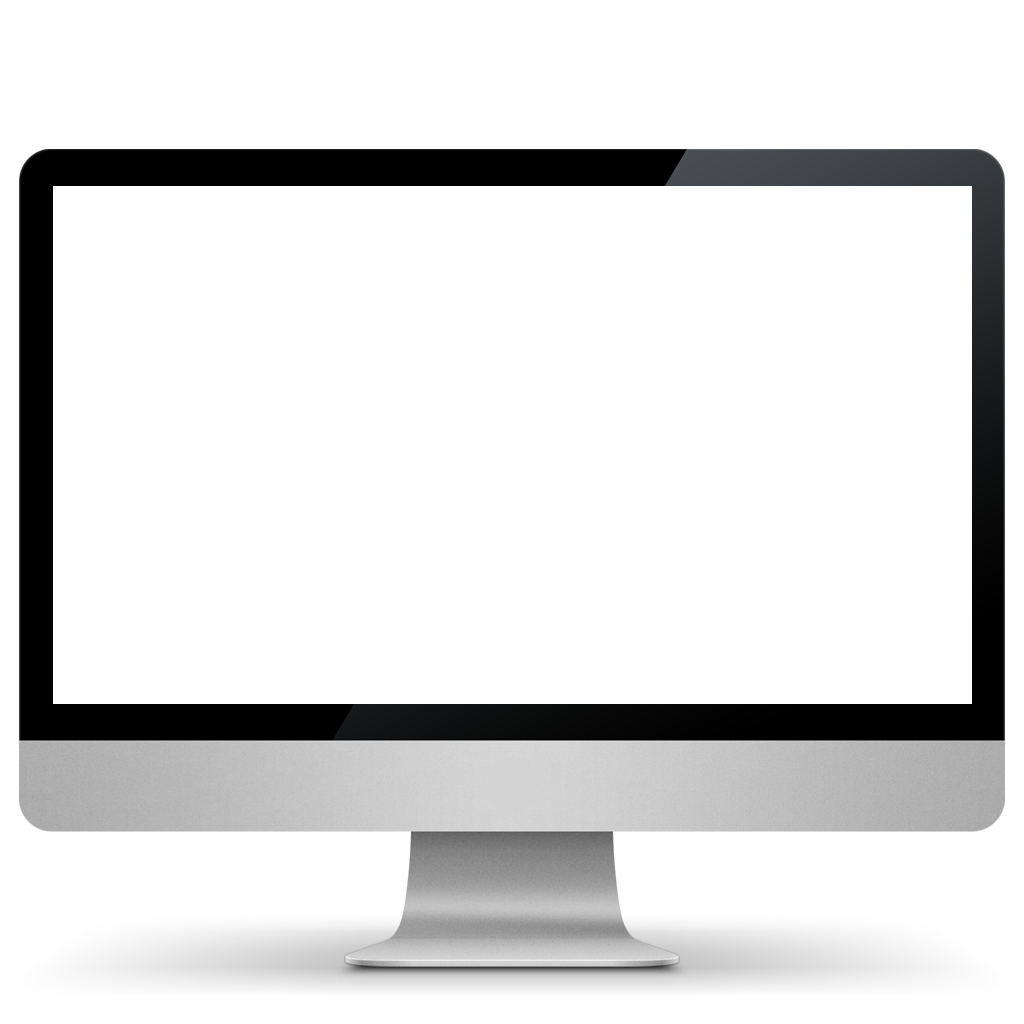 MOCKUP SLIDES
Lorem Ipsum Dolor Sit Amet, Lacus Nulla Ac Netus Nibh Aliquet, Porttitor Ligula Justo Libero Vivamus Porttitor Dolor, Conubia Mollit. Sapien Nam Suspendisse, Tincidunt Eget Ante Tincidunt, Eros In Auctor Fringilla Praesent At Diam. Lorem Ipsum Dolor Sit Amet, Lacus Nulla Ac Netus Nibh .
01
02
Lorem ipsum dolor sit amet, lacus nulla ac netus nibh aliquet, porttitor ligula justo libero vivamus porttitor dolor, conubia mollit.
Lorem ipsum dolor sit amet, lacus nulla ac netus nibh aliquet, porttitor ligula justo libero vivamus porttitor dolor, conubia mollit.
MOCKUP SLIDES
Lorem Ipsum Dolor Sit Amet, Lacus Nulla Ac Netus Nibh Aliquet, Porttitor Ligula Justo Libero Vivamus Porttitor Dolor, Conubia Mollit.
Lorem Ipsum Dolor Sit Amet, Lacus Nulla Ac Netus Nibh Aliquet, Porttitor Ligula Justo Libero Vivamus Porttitor Dolor, Conubia Mollit.
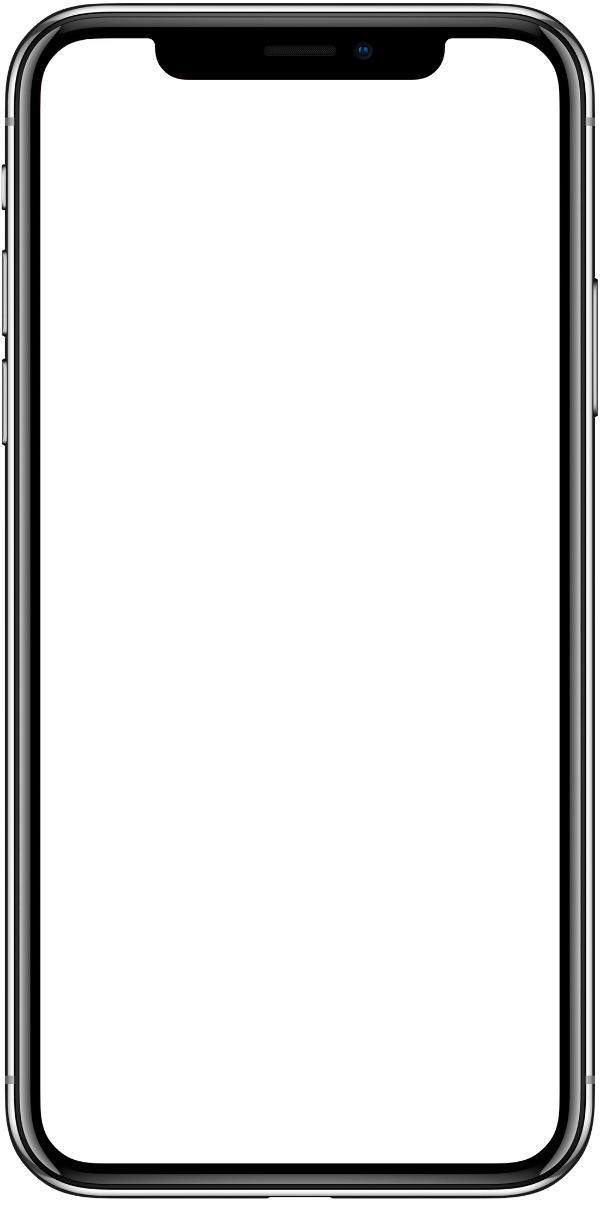 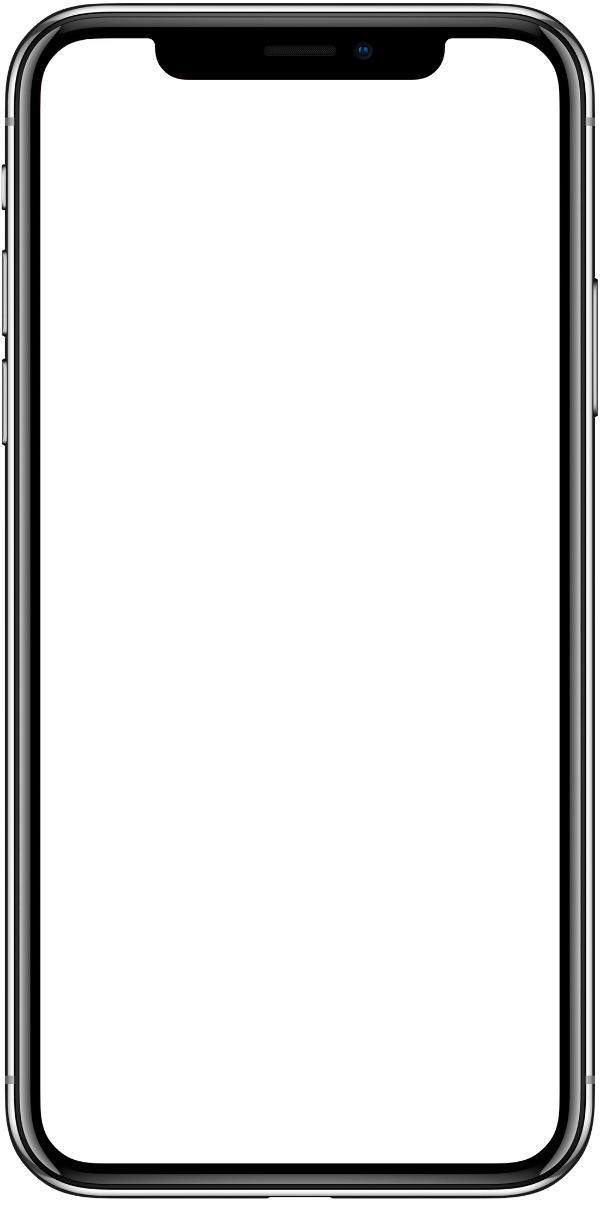 Lorem Ipsum Dolor Sit Amet, Lacus Nulla Ac Netus Nibh Aliquet, Porttitor Ligula Justo Libero Vivamus Porttitor Dolor, Conubia Mollit. Sapien Nam Suspendisse, Tincidunt Eget Ante Tincidunt.
logo
THANK YOU
professional firm with personal attention
Lorem Ipsum Dolor Sit Amet, Lacus Nulla Ac Netus Nibh Aliquet, Porttitor Ligula Justo Libero .